Городской конкурс детских и детско-родительских творческих проектов «Солнечный зайчик – 2012»
Номинация 
«Моя Родина»
С чего начинается Родина?
С картинки в твоём букваре,
С хороших и верных товарищей,
Живущих в соседнем дворе...
Проект 
«Новоспасский монастырь»
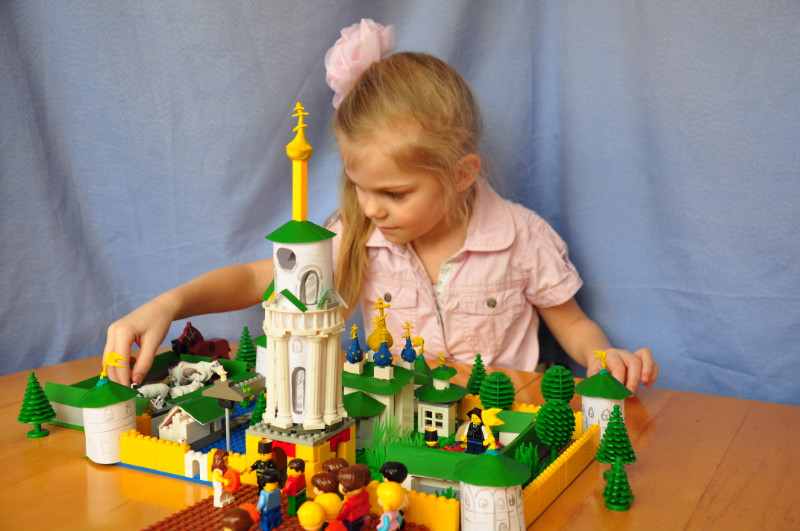 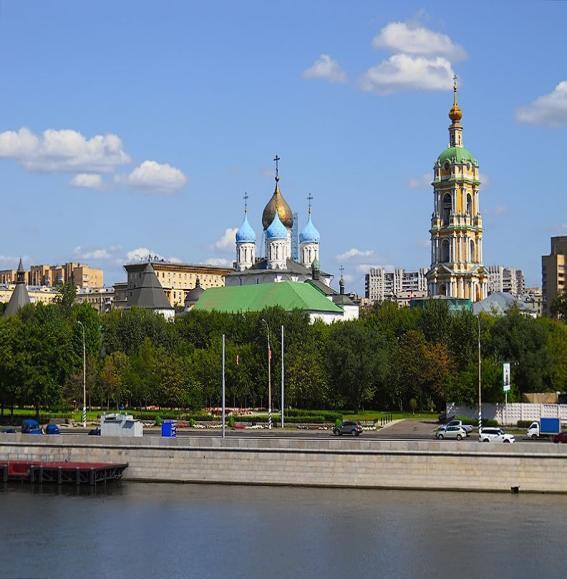 Начало постройки
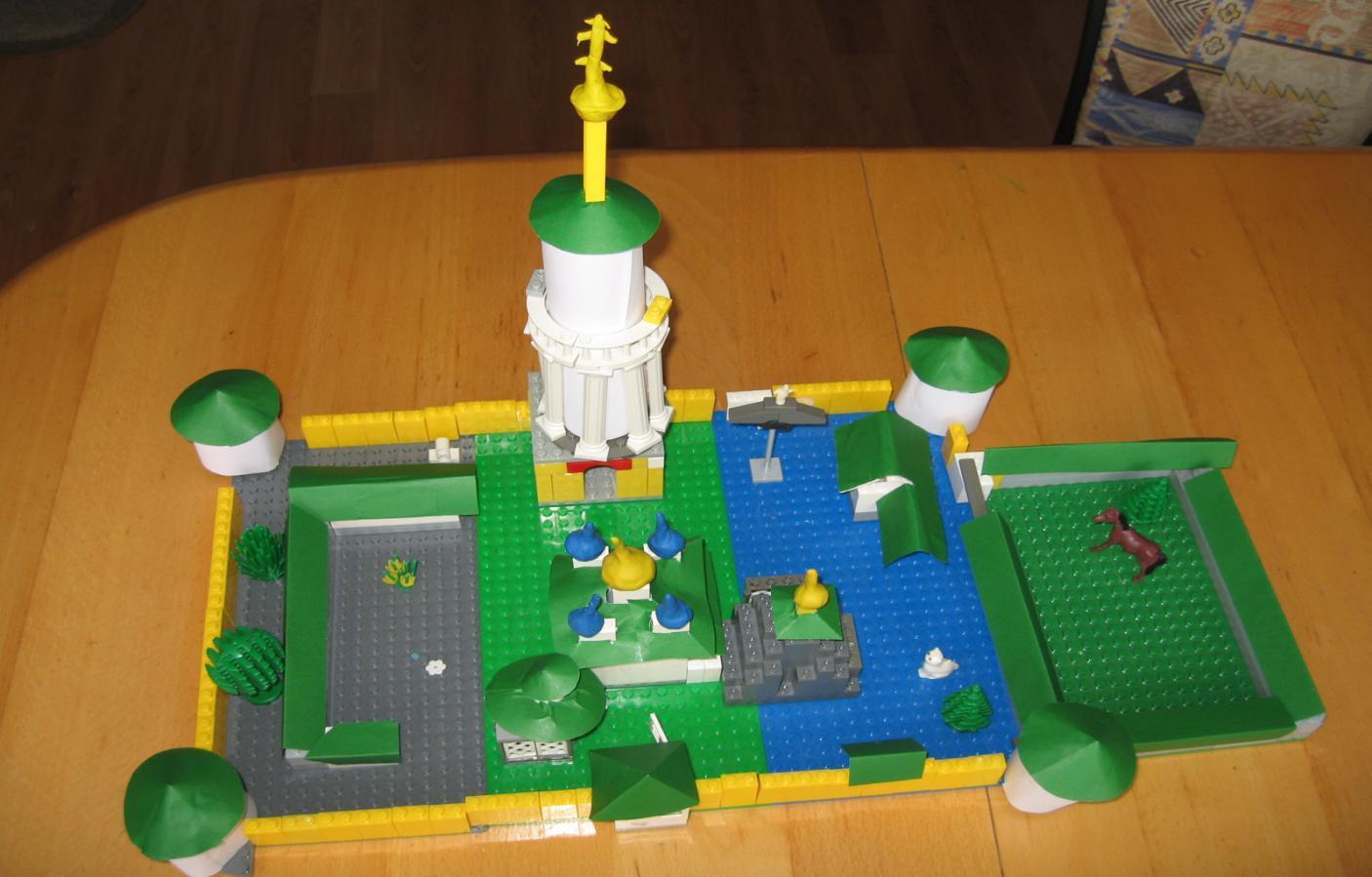 Начало постройки
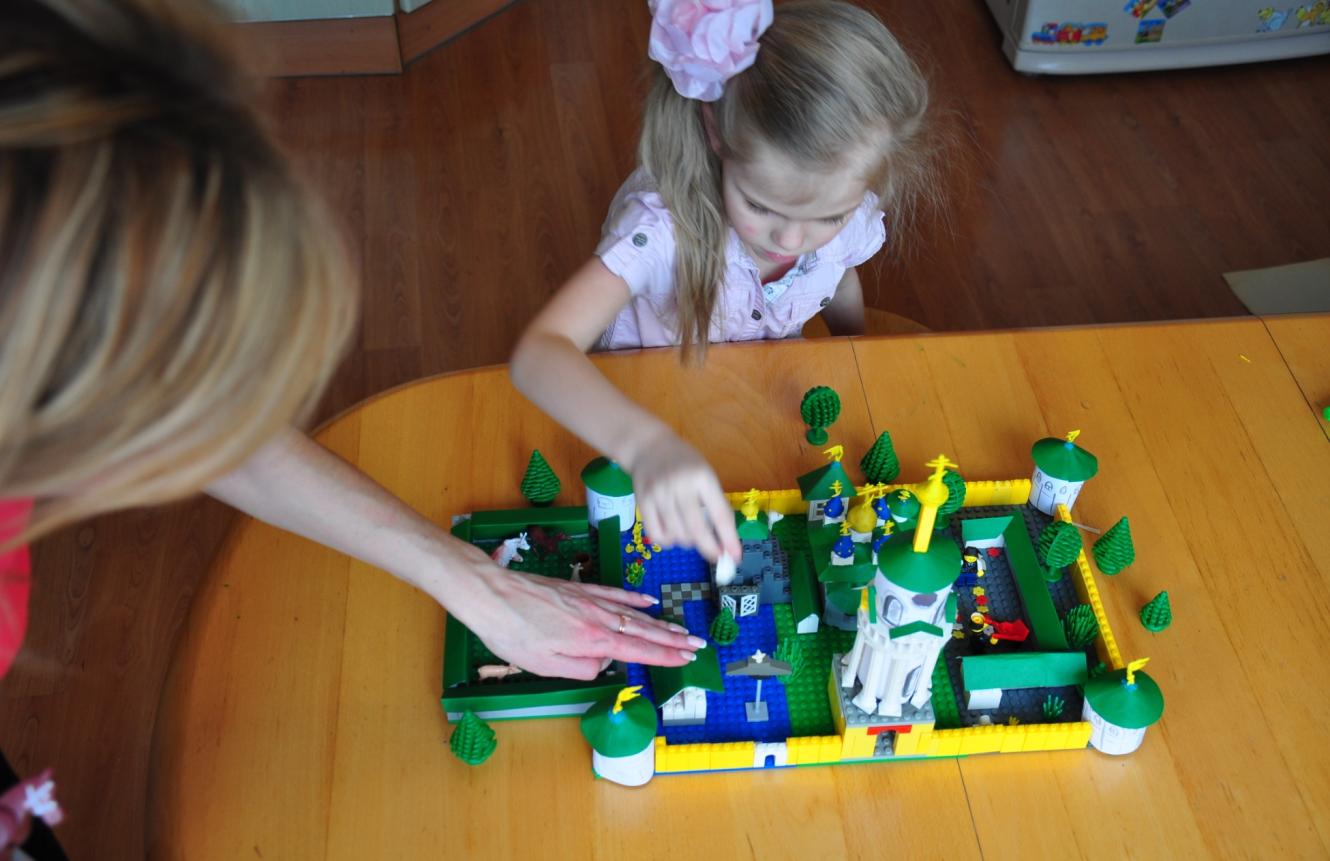 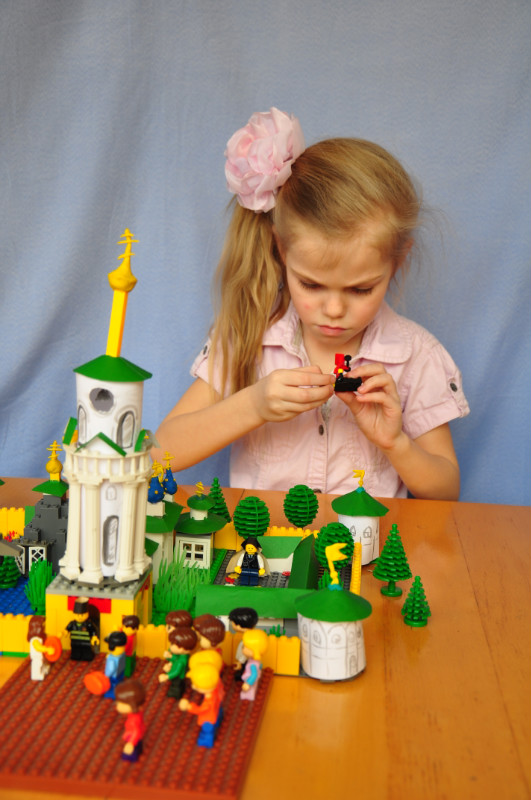 Экскурсия
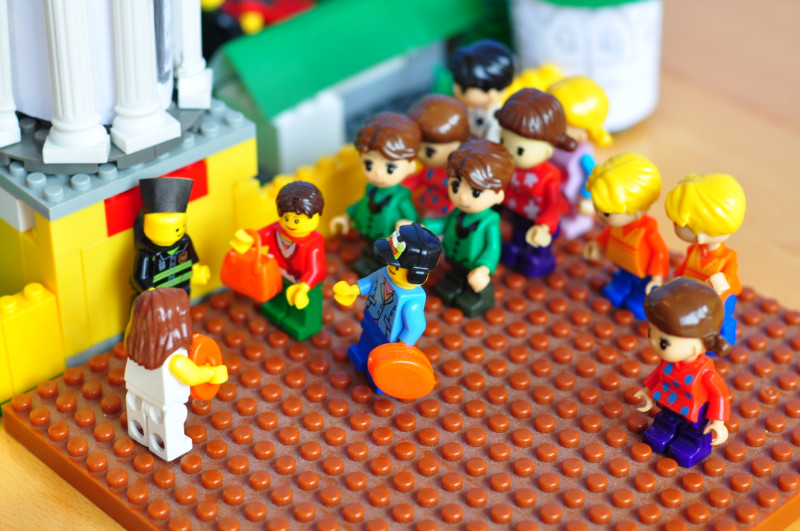 Ура! Готово! Можно играть!
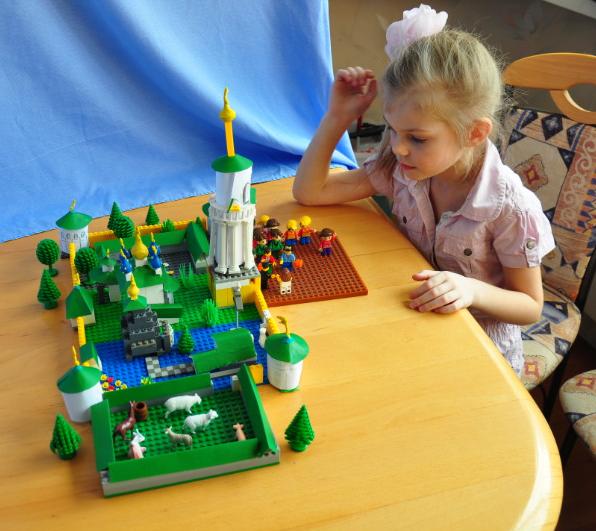 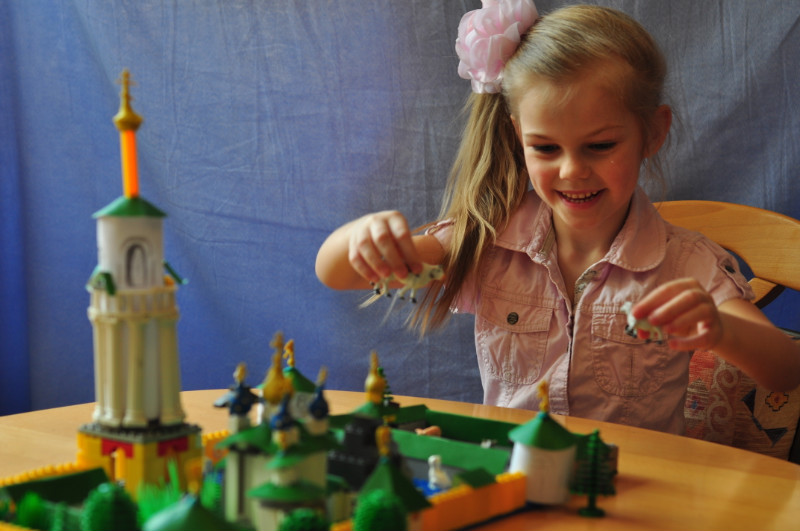 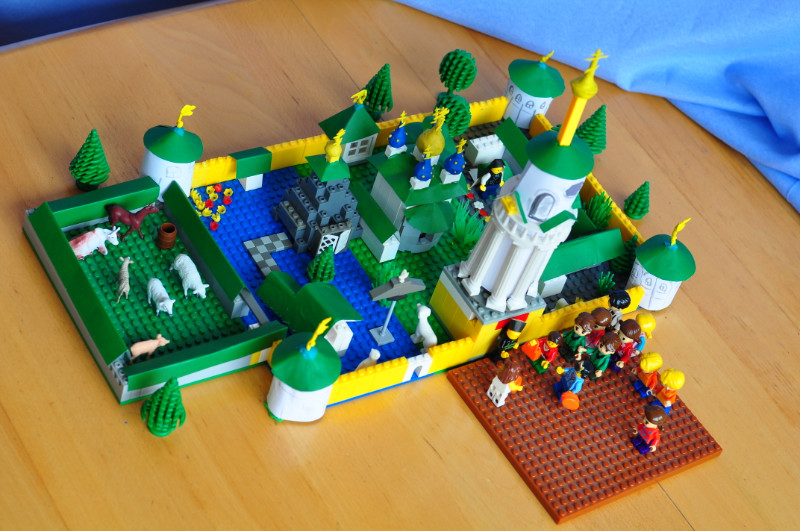